Windows Communication Foundation FuturesMID310
Kirill Gavrylyuk
Group Program Manager
Microsoft
SOAP & REST
“Provide richer HTTP & REST support”
Phone & tablet clients
1000+ HTTP&TCP services
“Make configuration / e2e lifecycle easier”
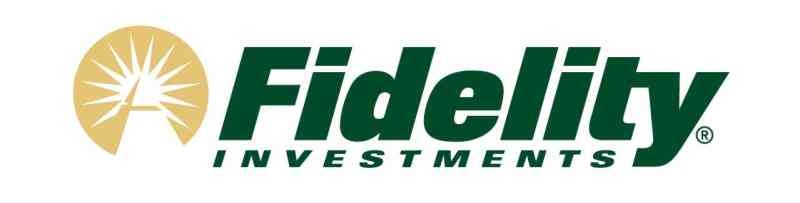 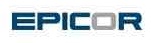 100s rich data entry forms
Use RIA Services
Rich client support is critical
Web API
“Provide richer HTTP REST support, security”
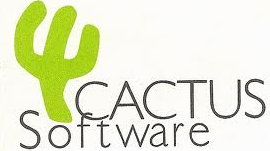 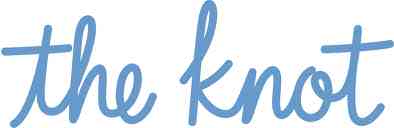 WCF Wish List
Simplicity
Clients
Cloud
HTTP/REST
[Speaker Notes: Make WCF Simpler
End-to-end life cycle management, hosting services 
Provide great support for HTTP/REST (aka Web API)
Support the key client platforms: Silverlight, JS, Phone, PHP]
Make WCF Simpler
demo
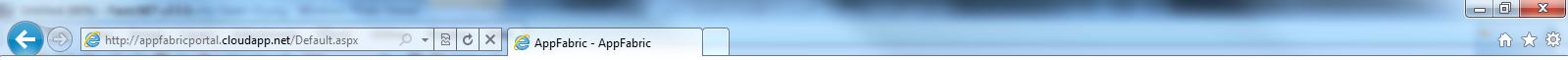 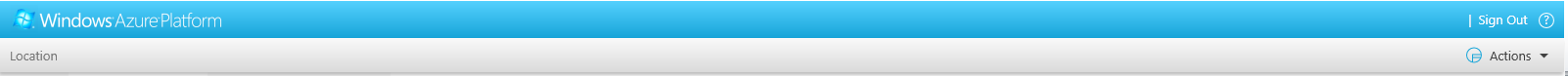 AppFabric > MyService
This page lets you manage your stateless AppFabric Container module.  You can perform configuration, monitoring, and troubleshooting tasks.
Common Tasks
Components
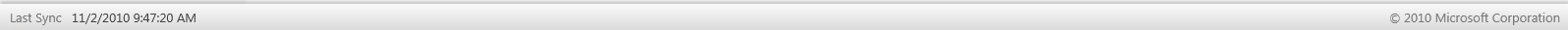 [Speaker Notes: Add  other services
Remove MS internall
Sync to the latest portal image]
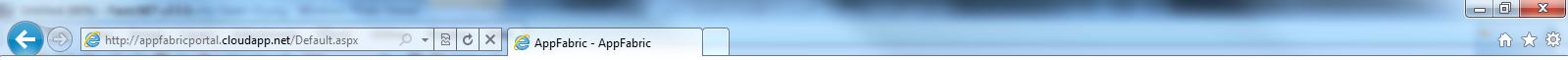 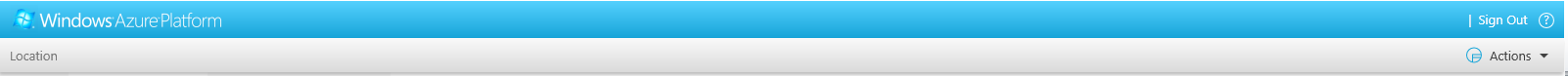 AppFabric > MyService
This page lets you manage your stateless AppFabric Container component.
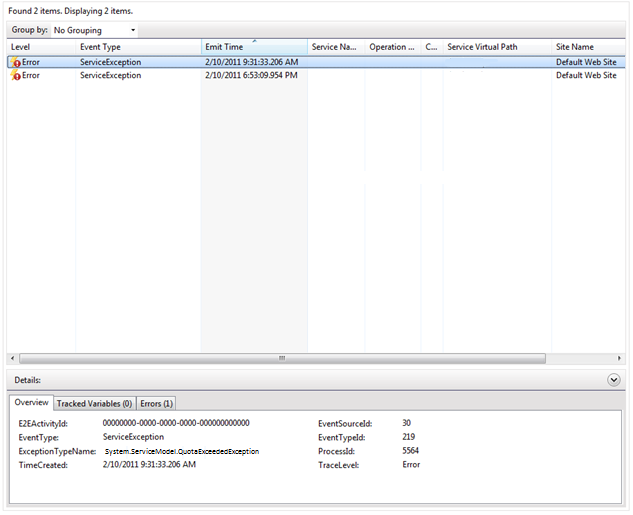 Tracked Events
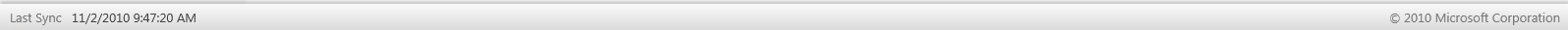 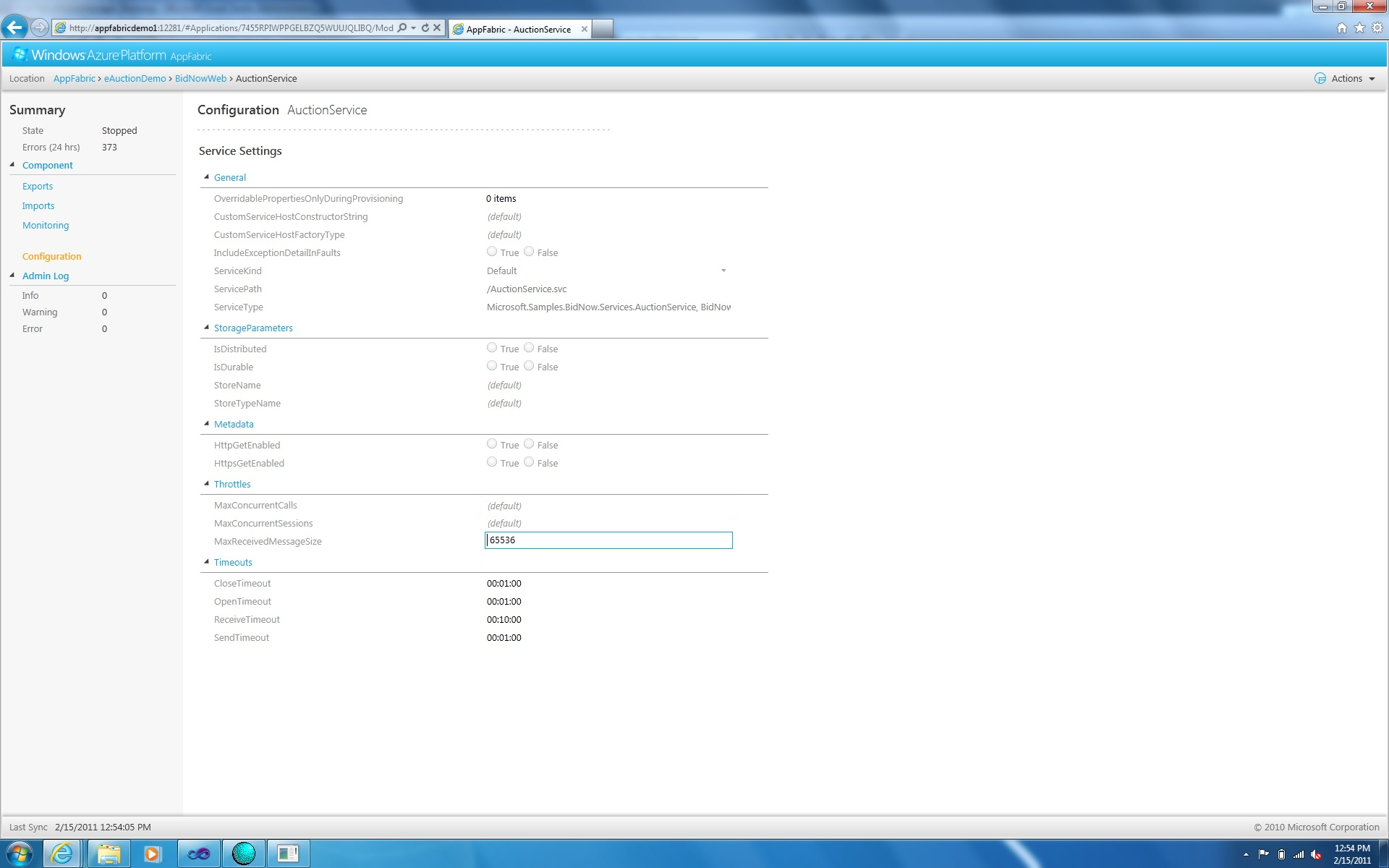 MyService
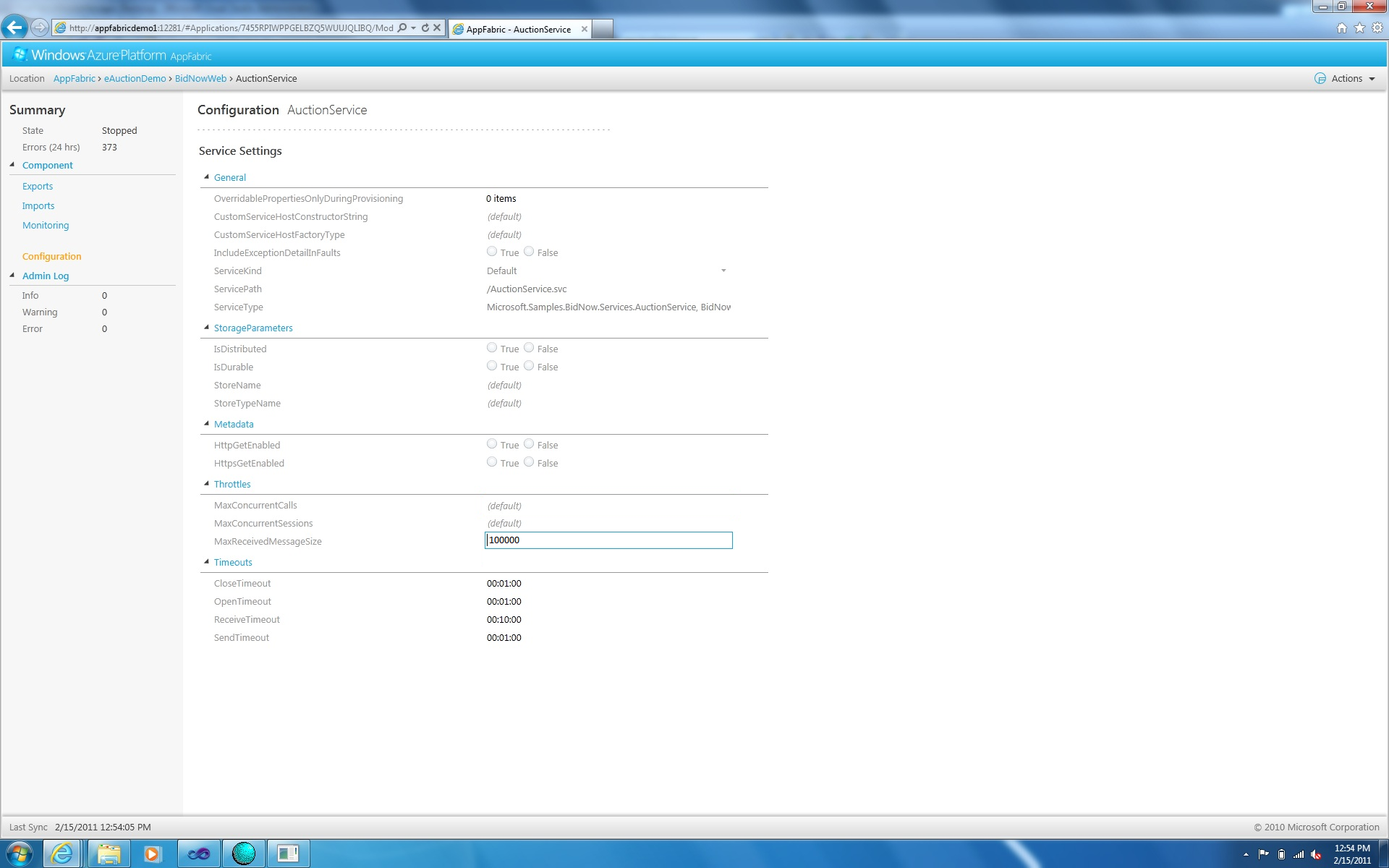 MyService
Simpler end-to-end
Configuration
minimalistic, task-oriented, debuggable

Elevate common app and dev patterns
RIA, Web API, Data Service, Queues,…
Async, IoC

End-to-end lifecycle management
[Speaker Notes: It’s important to approach simplicity in a holistic manner.]
WCF Wish List
Simplicity
Clients
Cloud
HTTP/REST
[Speaker Notes: Make WCF Simpler
End-to-end life cycle management, hosting services 
Provide great support for HTTP/REST (aka Web API)
Support the key client platforms: Silverlight, JS, Phone, PHP]
AppFabric:  Next-generation Middleware Platform A platform and middleware services for Cloud and Server applications
AppFabric
App
Manager
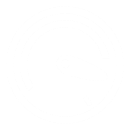 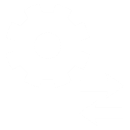 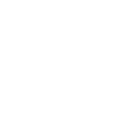 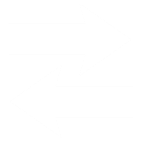 Access Control
Caching
Service Bus
Integration
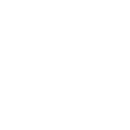 AppFabric Services
AppFabric Container
Custom Code
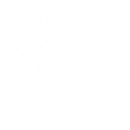 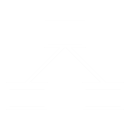 Workflows
WCF Services
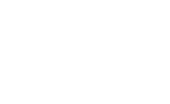 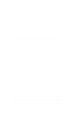 Server
Cloud
[Speaker Notes: Container brings elastic scale, resiliency and multi-tenancy
Middle-ware functionality offered as services composable with your WCF services
Caching service will provide RAM-resident distributed caching
ServiceBus provides two critical capabilities for distirbuted, hybrid deployments:
Connectivity across network boundaries
Asynchrounous messaging and eventing: queues, topics





Key points to make:
We are building a next gen middleware platform, a single platform that spans Server and Cloud – a symmetric platform and a platform that works with the web and data tiers.
Talk about the individual middleware services as you build this piece in.  These services sit on the container which provides cloud scale and resilience for the services as well as abstracts them from the underlying platform.  This is HOW we deliver one set of capabilities that are symmetrical.
Investments in end-to-end application deployment and management with the App Manager.]
WCF Wish List
Simplicity
Clients
Cloud
HTTP/REST
[Speaker Notes: Make WCF Simpler
End-to-end life cycle management, hosting services 
Provide great support for HTTP/REST (aka Web API)
Support the key client platforms: Silverlight, JS, Phone, PHP]
Industry Trends
WebSites  Web APIs
Richer client experience on devices
Infrastructure/business logic monetization
On Prem  Cloud
Additional shift to Web API. 
Need to support API both on-prem and cloud
Need to support a broader set of clients
HTTP is available on all client platforms
WCF Web API Goals
HTTP
HTTP++: OData, WebSockets, OAuth

Patterns flexibility 

Format flexibility 
OData, XML, JSON, ATOM, BYOF

Security

Simplicity
Code-based configuration, conventions, integration with routes
WebSockets
HTTP Upgrade Request
HTTP Client
HTTPServer
1
Existing 
HTTP/1.1
HTTP Client
HTTPServer
2
HTTP “Switch Protocols” Response
WebSocket
WebSocket
Newprotocol
TCP
3
Use HTTP for Request URI (query etc.), redirects, authentication, SSL, cookies, proxy traversal…
Use WebSockets for bi-di communication
any message exchange pattern; streamed or buffered
WebSocketshttp://tinyurl.com/wcfwebsockets
demo
WCF Web API early previews
http://wcf.codeplex.com/
announcement
WCF Wish List
Simplicity
Clients
Cloud
HTTP/REST
[Speaker Notes: Make WCF Simpler
End-to-end life cycle management, hosting services 
Provide great support for HTTP/REST (aka Web API)
Support the key client platforms: Silverlight, JS, Phone, PHP]
WCF RIA Services
Great dev experience for a broad class of LOB applications
Prescriptive, tooling supported CRUD+ pattern for services
Data access agnostic
Built-in application services: authn/authz/profiles
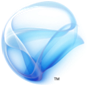 Service
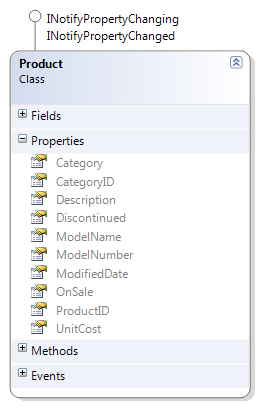 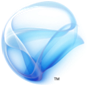 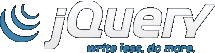 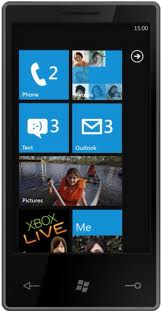 WCF RIA for jQueryhttp://wcf.codeplex.com/wikipage?title=WCF jQuery
demo
WCF vNext
Simplicity
Clients
Cloud
HTTP/REST
[Speaker Notes: Cloud and Hybrid applications are the future of WCF
WCF will continue to provide first class support for HTTP/RESTfull services 
HTTP/REST is important for the Cloud/Hybrid. 
AppFabric will provide
simplified end-to-end life-cycle management
critical middleware functionality (Pub/Sub, Cache, access control)
whether your service is running on-prem or in the Cloud
Great end-to-end experience for service consumption from the key client platforms: HTML5/JQuery, Win Phone, iOS, Android, etc]
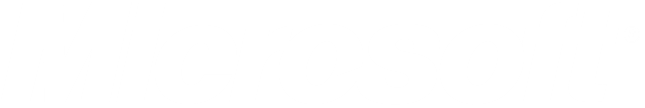 © 2011 Microsoft Corporation. All rights reserved. Microsoft, Windows, Windows Vista and other product names are or may be registered trademarks and/or trademarks in the U.S. and/or other countries.
The information herein is for informational purposes only and represents the current view of Microsoft Corporation as of the date of this presentation.  Because Microsoft must respond to changing market conditions, it should not be interpreted to be a commitment on the part of Microsoft, and Microsoft cannot guarantee the accuracy of any information provided after the date of this presentation. MICROSOFT MAKES NO WARRANTIES, EXPRESS, IMPLIED OR STATUTORY, AS TO THE INFORMATION IN THIS PRESENTATION.
Boneyard
PowerPoint Guidelines
Font, size, and color for text have been formatted for you in the Slide Master
This template uses Arial a standard font included in Office 2007, Office 2010, Windows Vista and Windows 7
Use the color palette shown below
Sample Fill
Sample Fill
Sample Fill
Sample Fill
Sample Fill
Sample Fill
Sample Fill
Sample Fill
Required Slide 

Your MS Tag will be inserted here during the final scrub.
MS Tag Placeholder Slide
[Speaker Notes: New for TechEd 2011, we will be working with Microsoft Tag (http://tag.microsoft.com/overview.aspx) to create unique Tags for every session at the event. Your session Tag will appear on both the room signage and at the end of your presentation. With your session Tag, attendees will be able to scan as they enter the room to retrieve session details, view speaker bios, and engage in discussions; or scan at the end of the presentation to evaluate your session and download materials. We’re excited to integrate Microsoft Tag across the My TechEd mobile experience this year.]
Slide for Showing Developer’s Software Code
Use this layout to show software code
The font is Consolas, a monospace font
The slide doesn’t use bullets but levels can be indented using the “Increase List Level” icon on the Home menu
Required Slide

Speakers, please list the Breakout Sessions, Interactive Discussions, Labs, Demo Stations and Certification Exam that relate to your session. Also indicate when they can find you staffing in the TLC.
Related Content
Breakout Sessions (session codes and titles)
Interactive Sessions (session codes and titles)
Hands-on Labs (session codes and titles)
Product Demo Stations (demo station title and location)
Related Certification Exam
Find Me Later At…
Required Slide 

Track PMs will supply the content for this slide, which will be inserted during the final scrub.
Track Resources
Resource 1
Resource 2
Resource 3
Resource 4
Required Slide
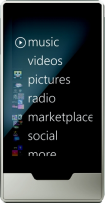 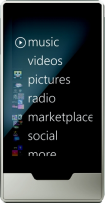 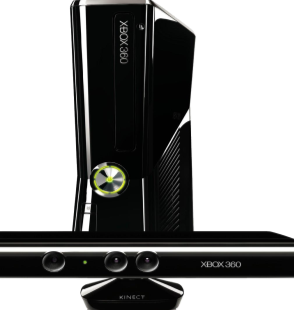 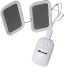 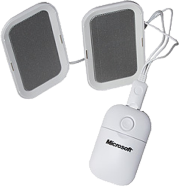 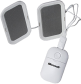 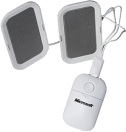 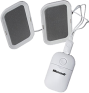 Complete an evaluation on CommNet and enter to win!
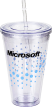 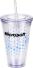 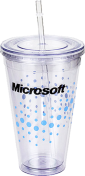 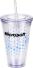 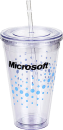 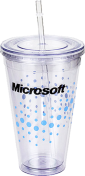 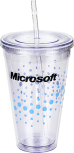 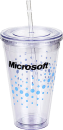